¡VEN A LA BATALLA!
arturo
12
AÑOS
CUMPLE
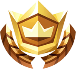 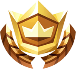 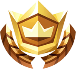 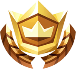 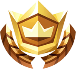 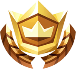 FEBRERO
05
DE 18 A 21 HRS.
En Calle Luis Valcarcell A – 11 Distrito Gregorio Albarracin.
Te esperamos..!!!
www.megaidea.net